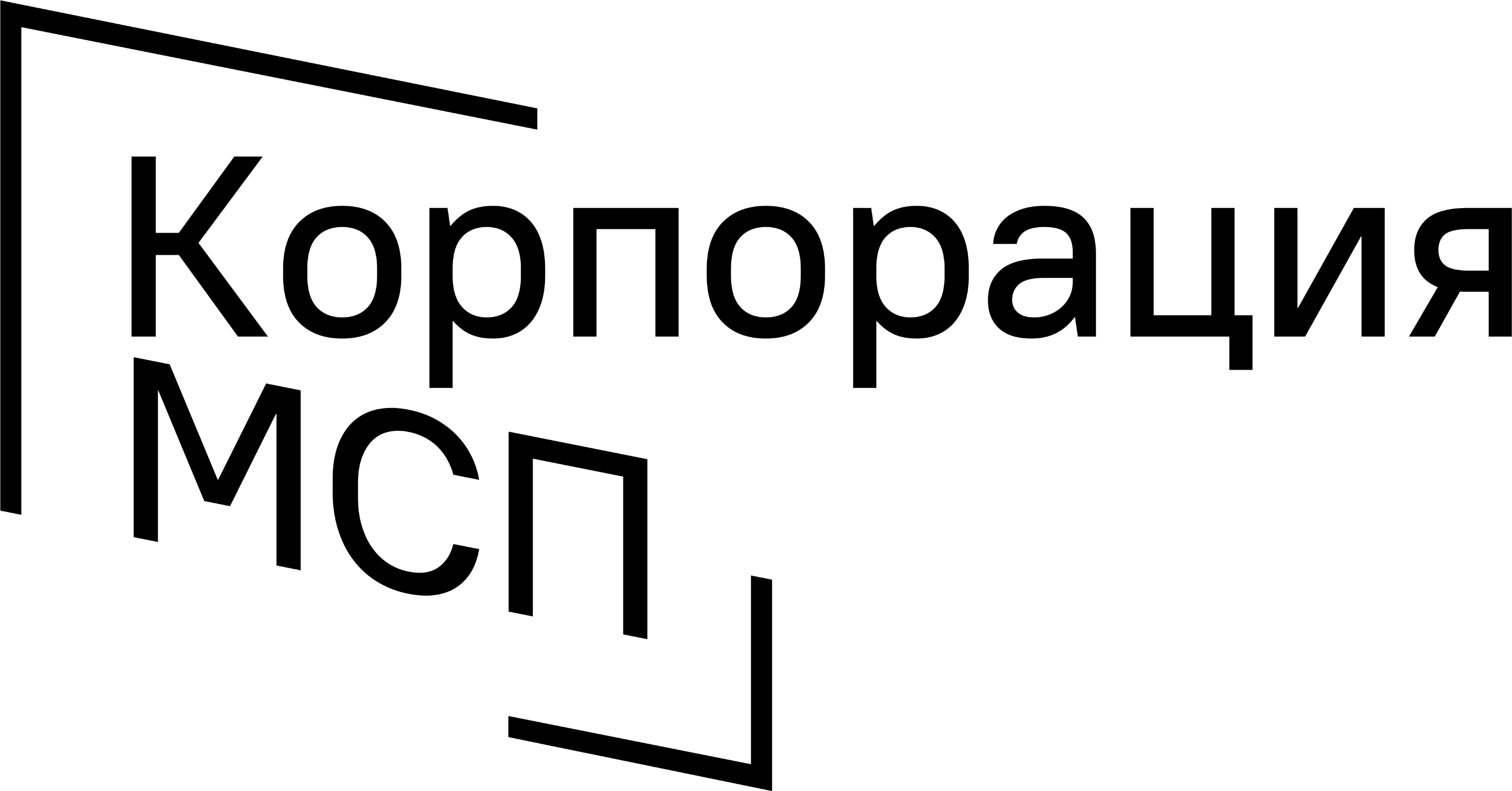 Центр поддержки инвестиционного кредитования (ЦПИК)
!
Создан для помощи предпринимателям, которые хотят взять кредит на реализацию инвестиционных проектов или развитие действующего производства.
Консультирование по бизнес-плану и финансовой модели
- Разрабока рекомендаций по отражению ключевой информации в бизнес-плане проекта, подготовке обоснований и подтверждений
Помощь в структурировании инвестпроектов
- Анализ целей и содержания проекта на основе предоставленной документации, помощь в формировании структуры документации, выявлении рисков и способов их нивелирования
Сопровождение в банках
- Обсуждение проекта с потенциальными кредиторами, выявление вопросов к проекту, выработка и согласование единых условий сделки
Гарантийная поддержка
- Рассмотрение проекта для предоставления гарантии Корпорации МСП и/или поручительства РГО по кредиту
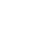 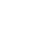 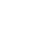 1
Заявитель
Субъект малого и среднего бизнеса, состоит в Едином реестре субъектов МСП
от 50 млн ₽ до 2 млрд ₽
Планируемая сумма кредита
инвестиционные цели/проектное финансирование;
пополнение оборотных средств при реализации инвестиционного проекта (до 200 млн рублей)
Цель кредита
Приоритетные отрасли поддержки
обрабатывающие производства
легкая промышленность
туризм
креативные индустрии
бытовые услуги
ИТ, высокотехнологичные и инновационные предприятия
транспортировка и хранение (только для Северо-Кавказского округа)
Участие собственными средствами
в размере не менее 10% от бюджета проекта
Подробнее –на цифровой платформеМСП.РФ
↖
Порядок работы
Получение заявок на МСП.РФ
Заполнение заявки с приложением бизнес-плана и финансовой модели
Закрепление персонального куратора
Предоставление консультации, помощь в структурировании проекта или доработке бизнес-плана и финансовой модели
Консультирование и помощь
Направление проекта в банки
Направление отобранных проектов в банки-партнеры, персональное сопровождение
Гарантийная поддержка
С учетом решения банка-партнера рассмотрение проекта для предоставления гарантии Корпорации МСП или поручительства по кредиту региональной гарантийной организации
Реализация проекта
Развитие инвестиционного проекта, действующего производства